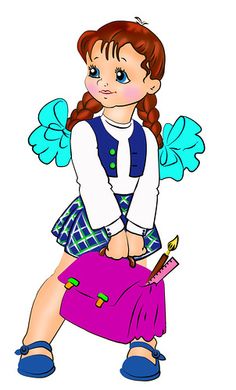 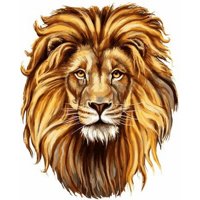 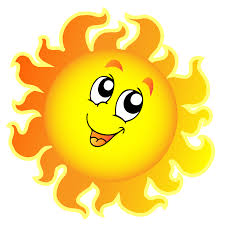 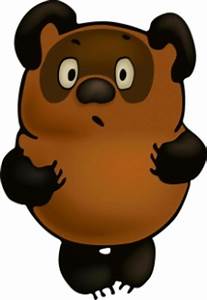 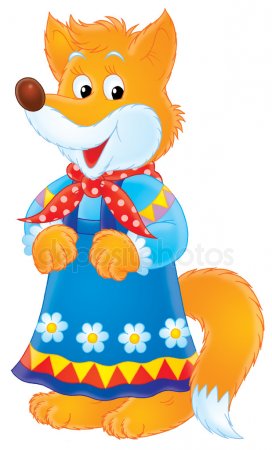 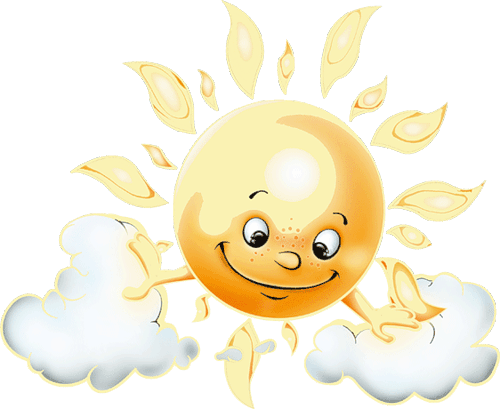 Ա ա
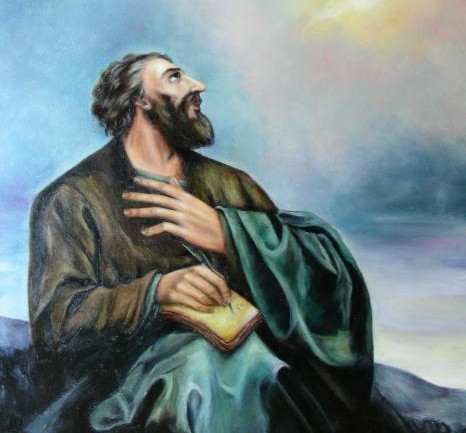 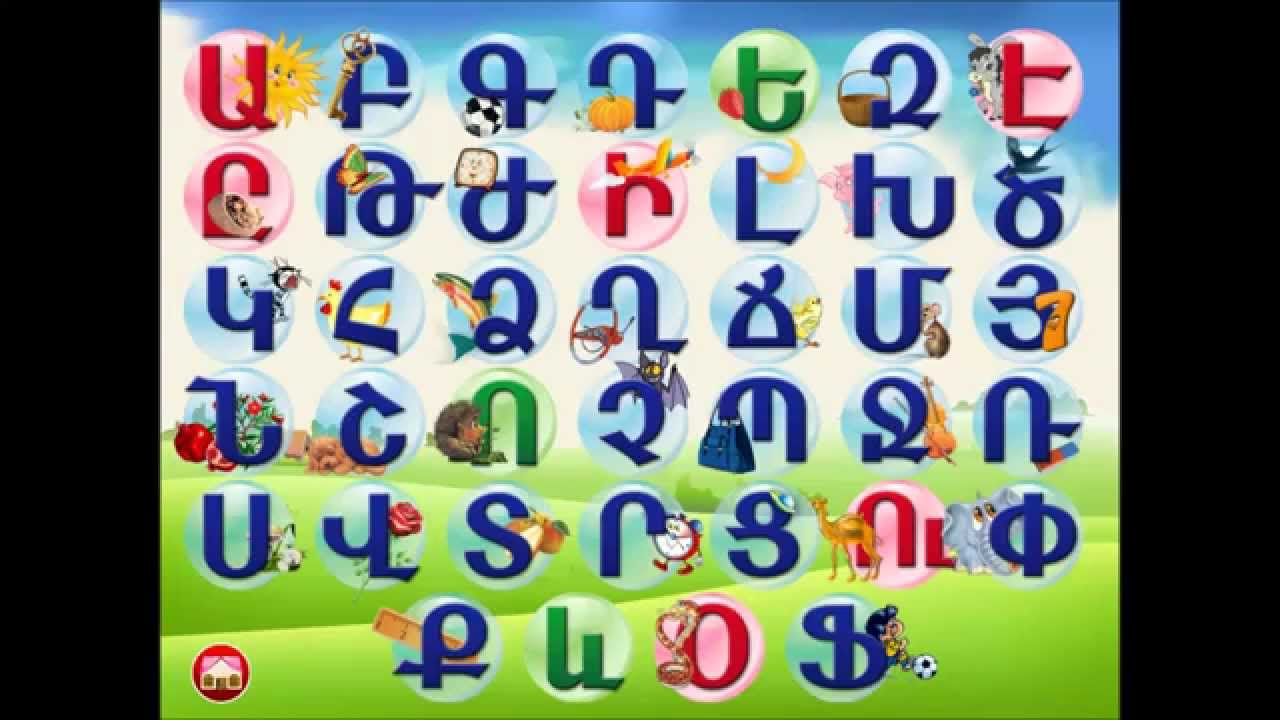 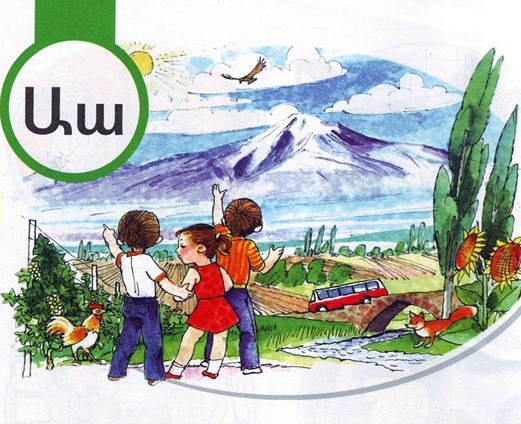 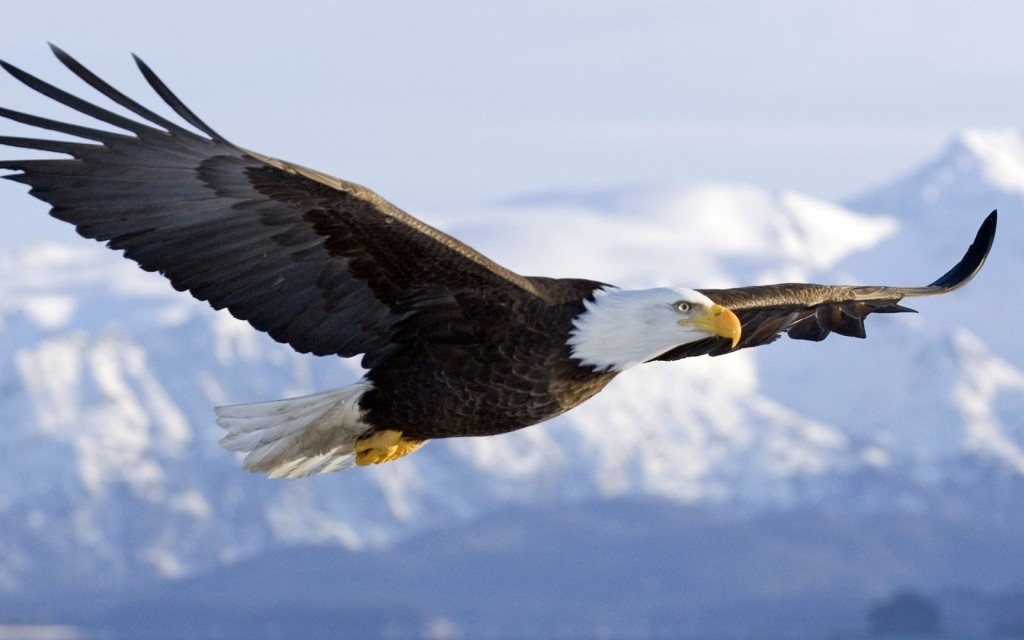 :
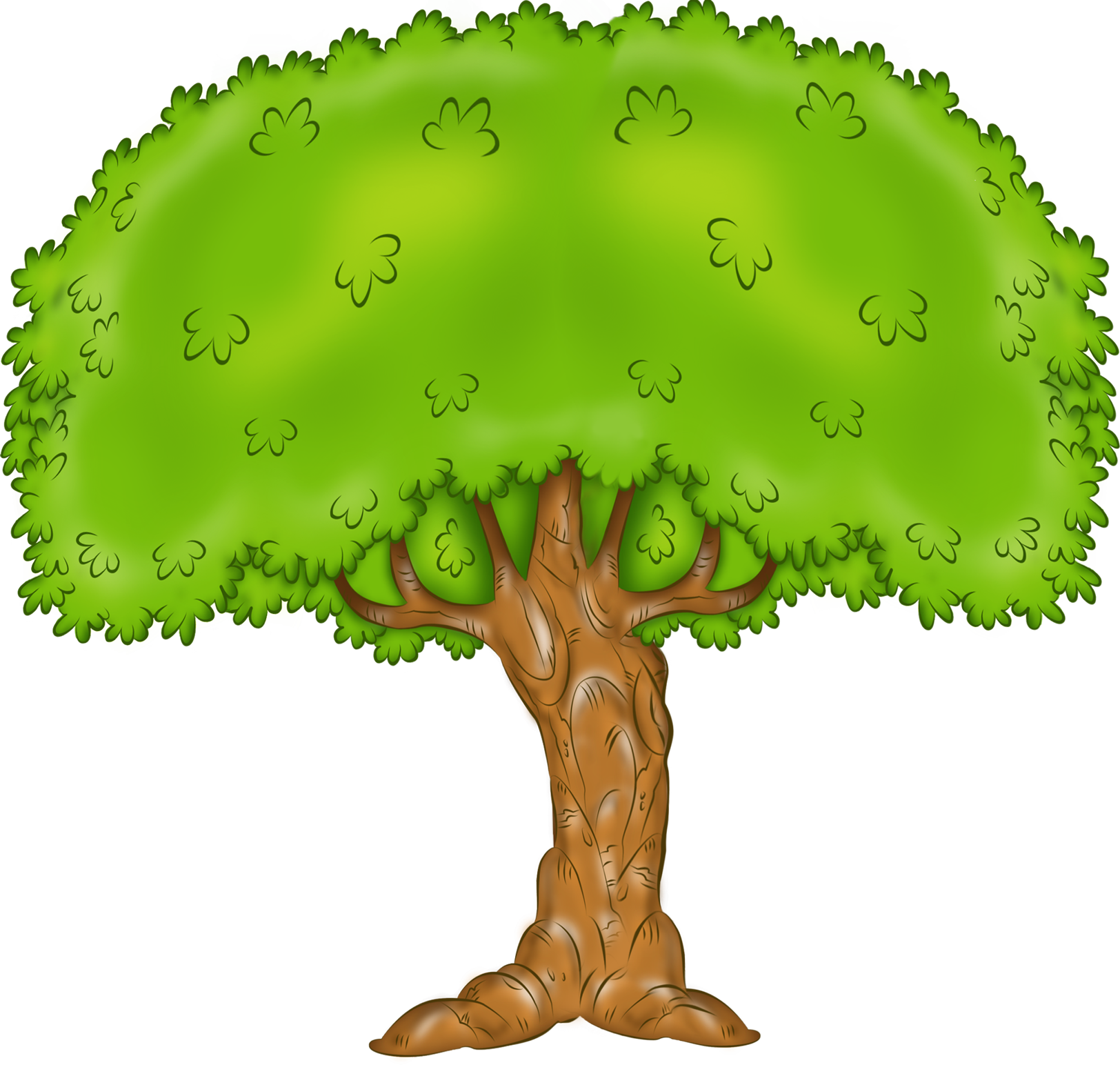 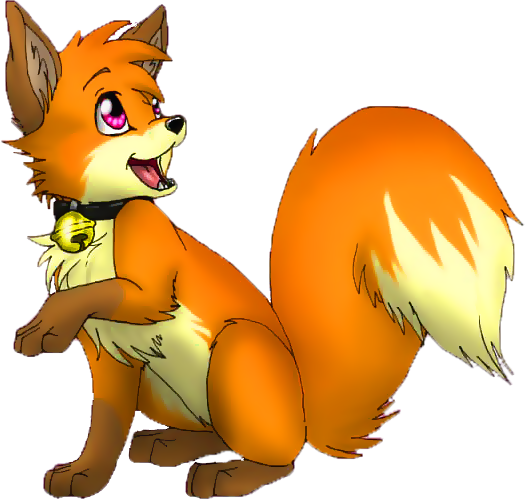 :
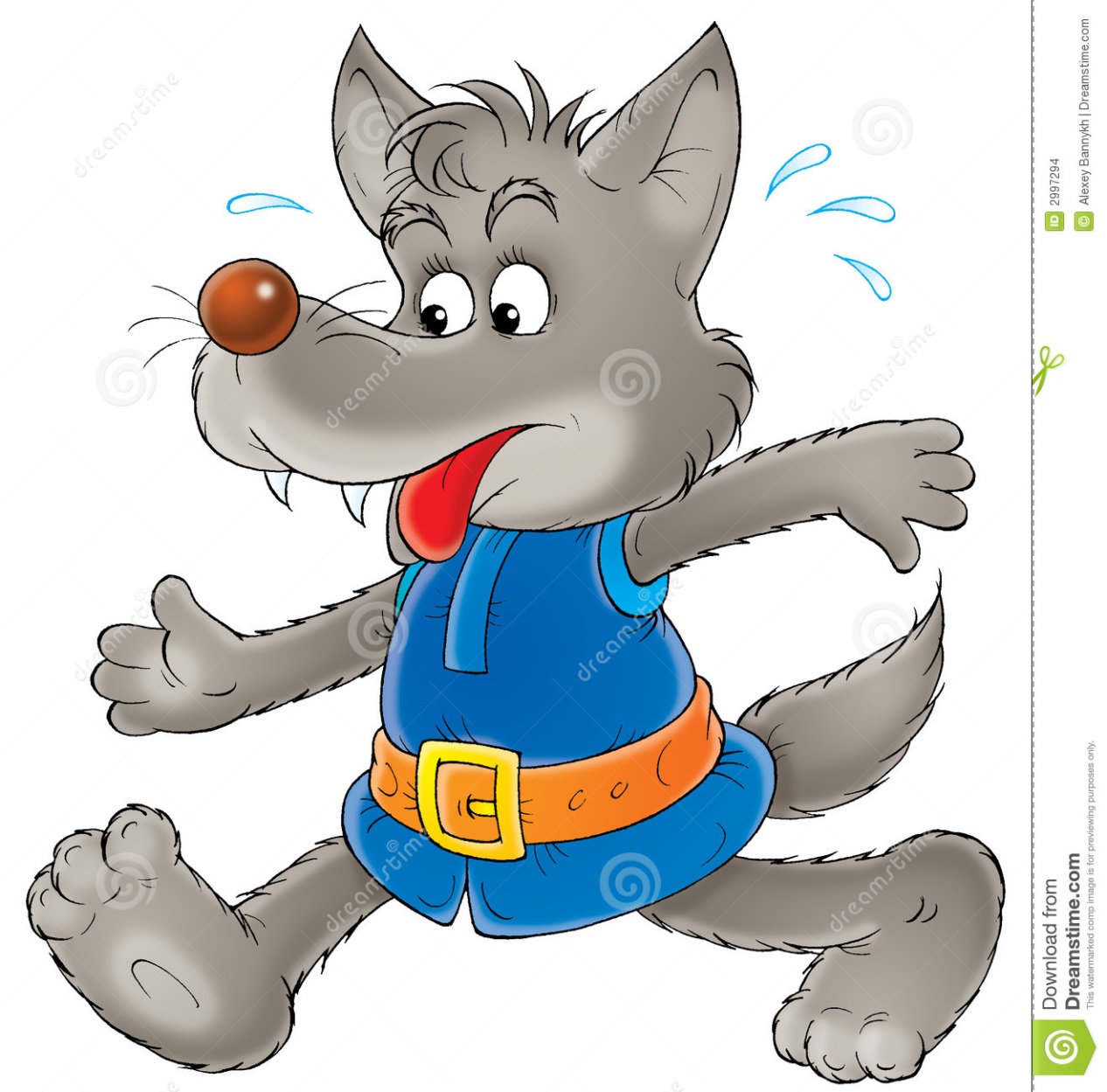 :
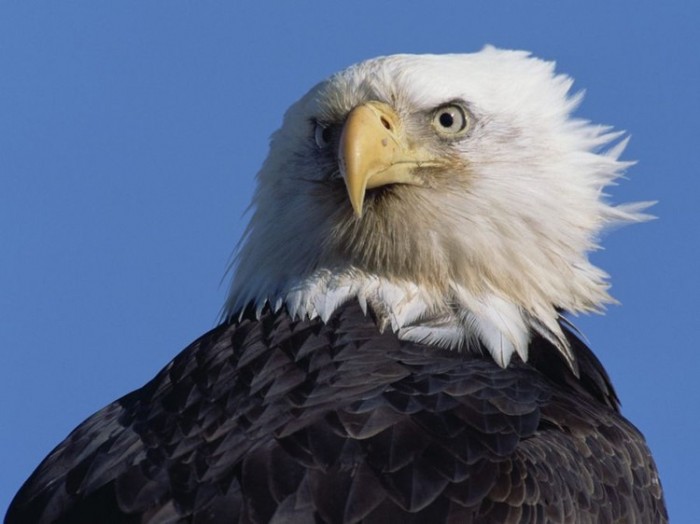 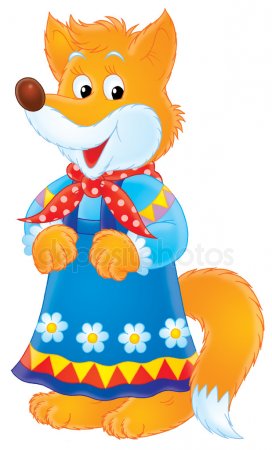 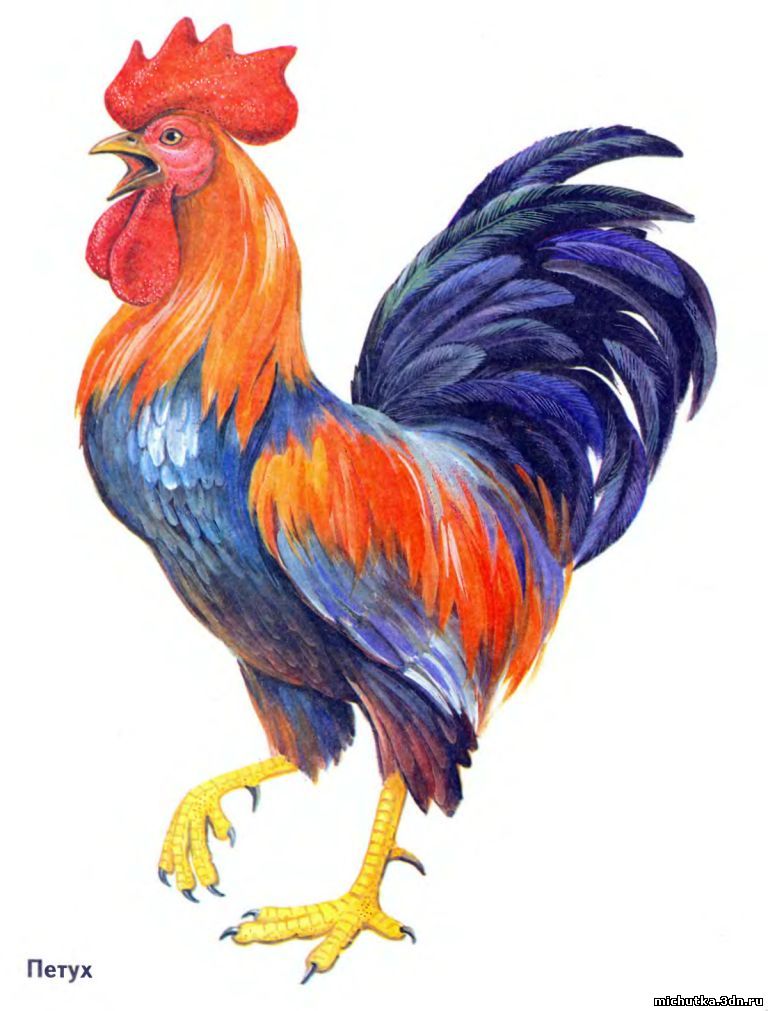 Ա
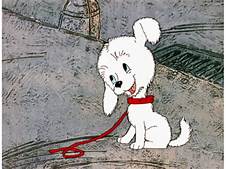 Ա
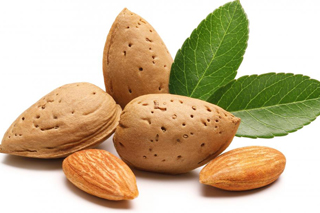 Ա
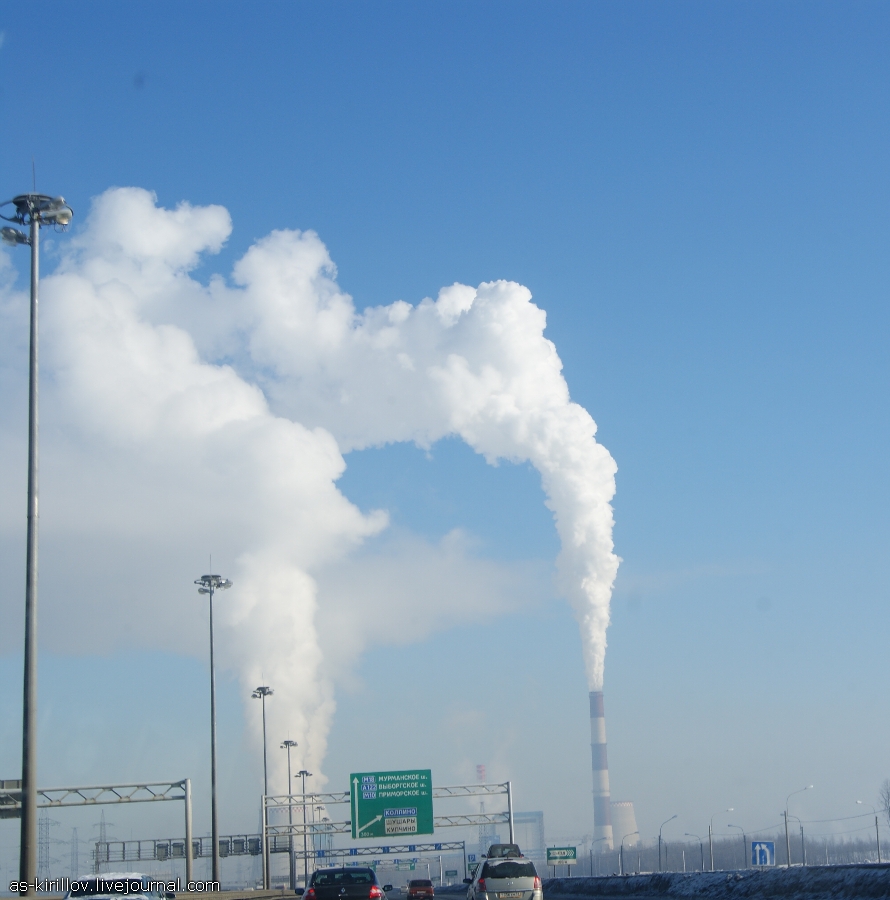 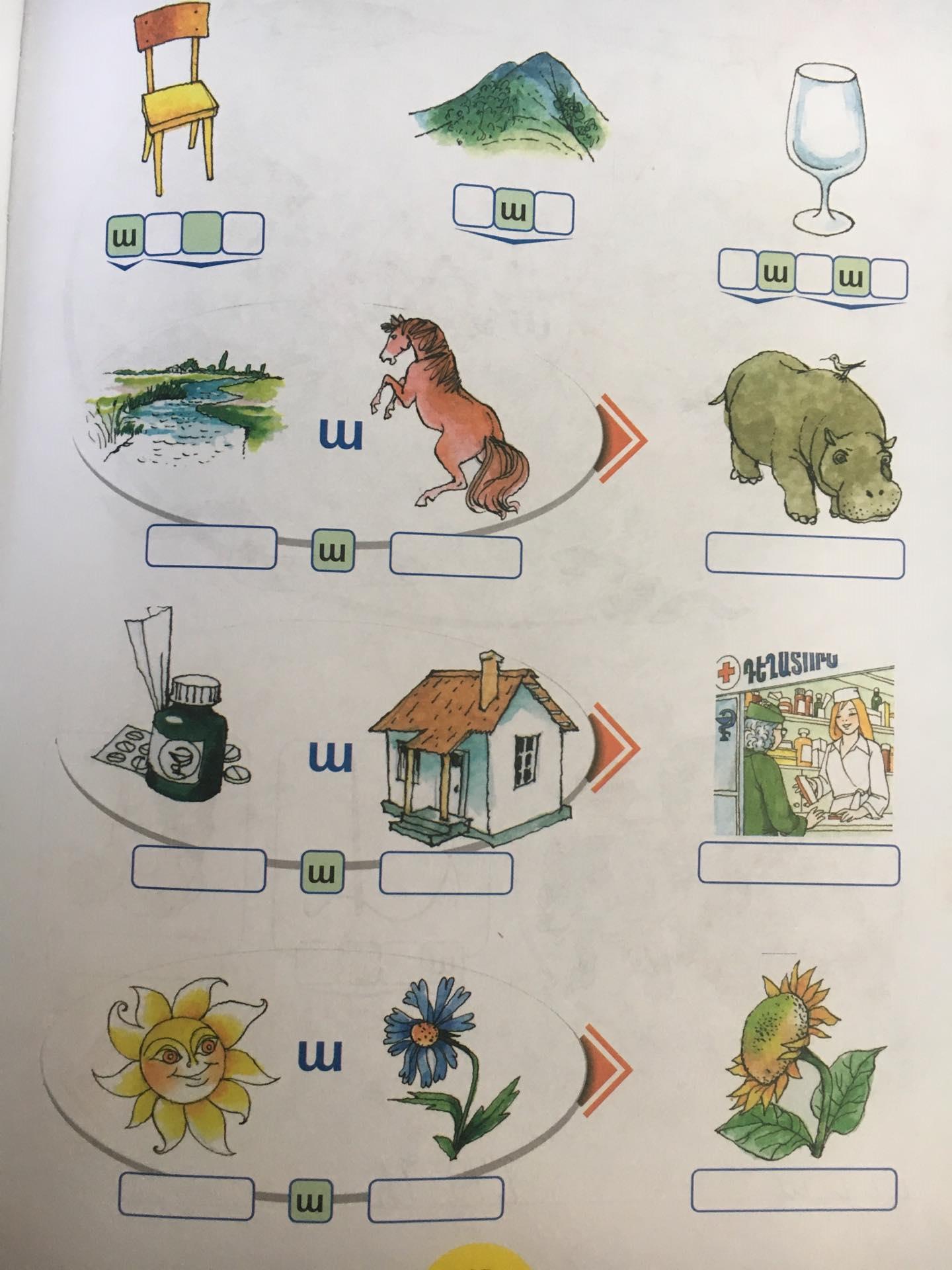 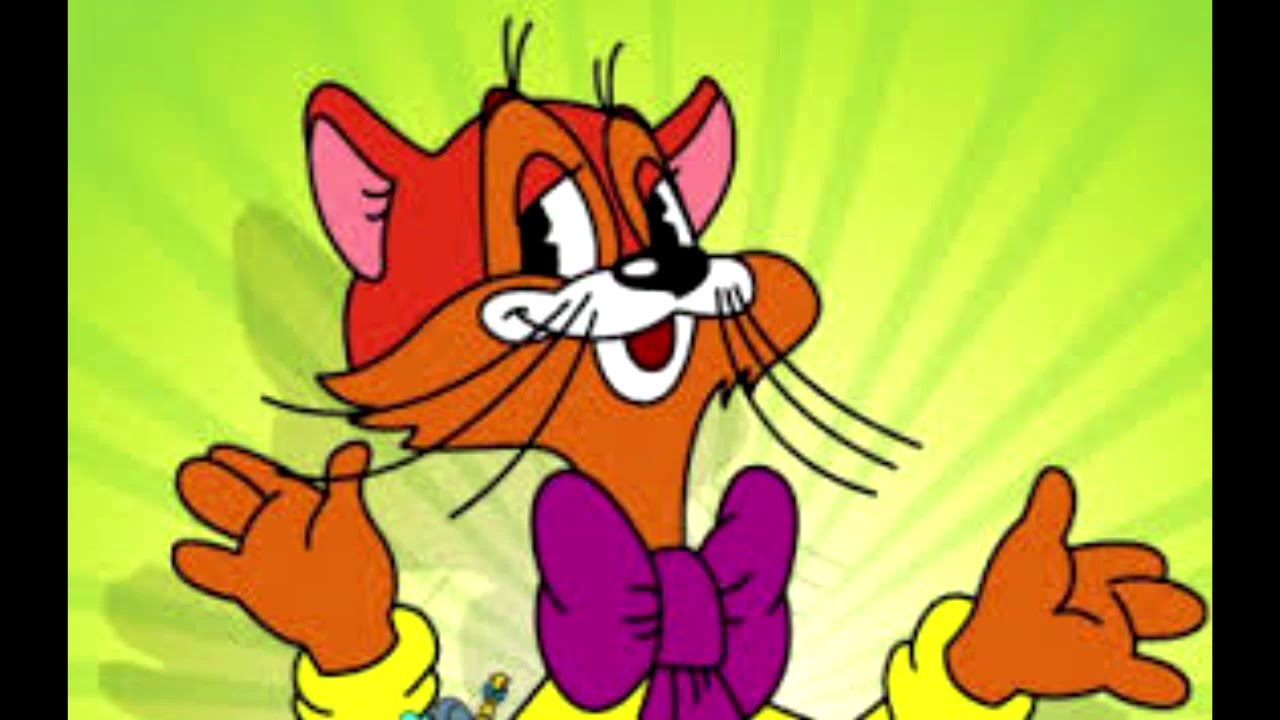 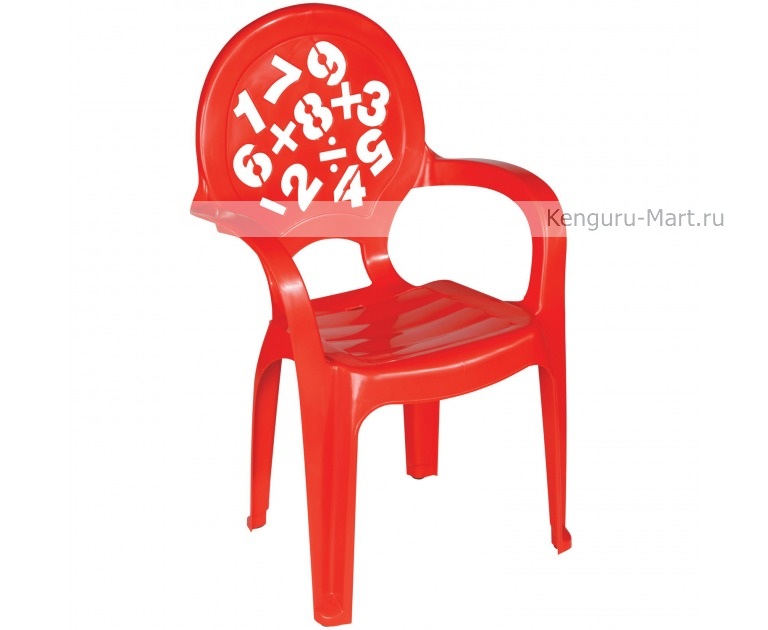 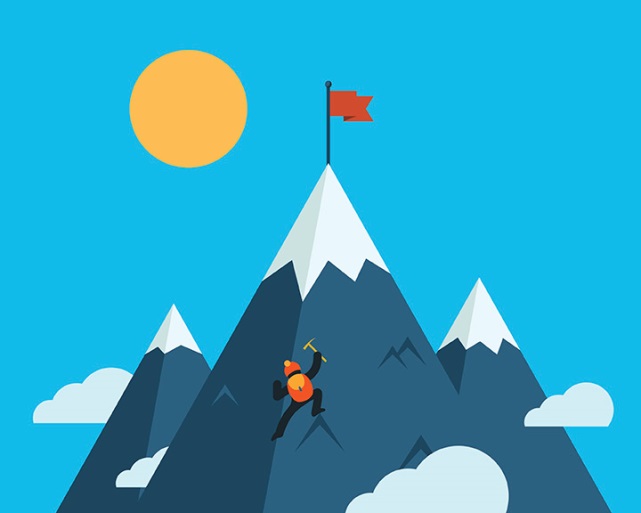 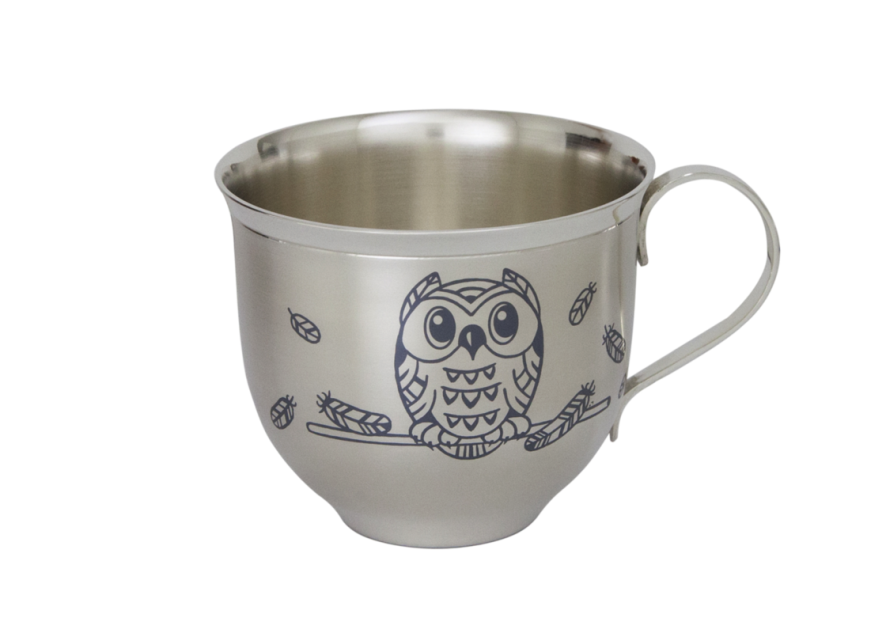 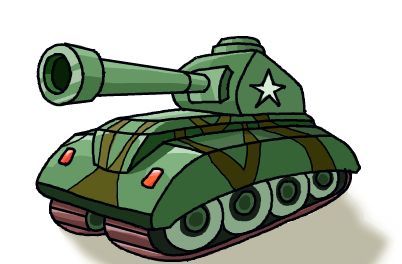 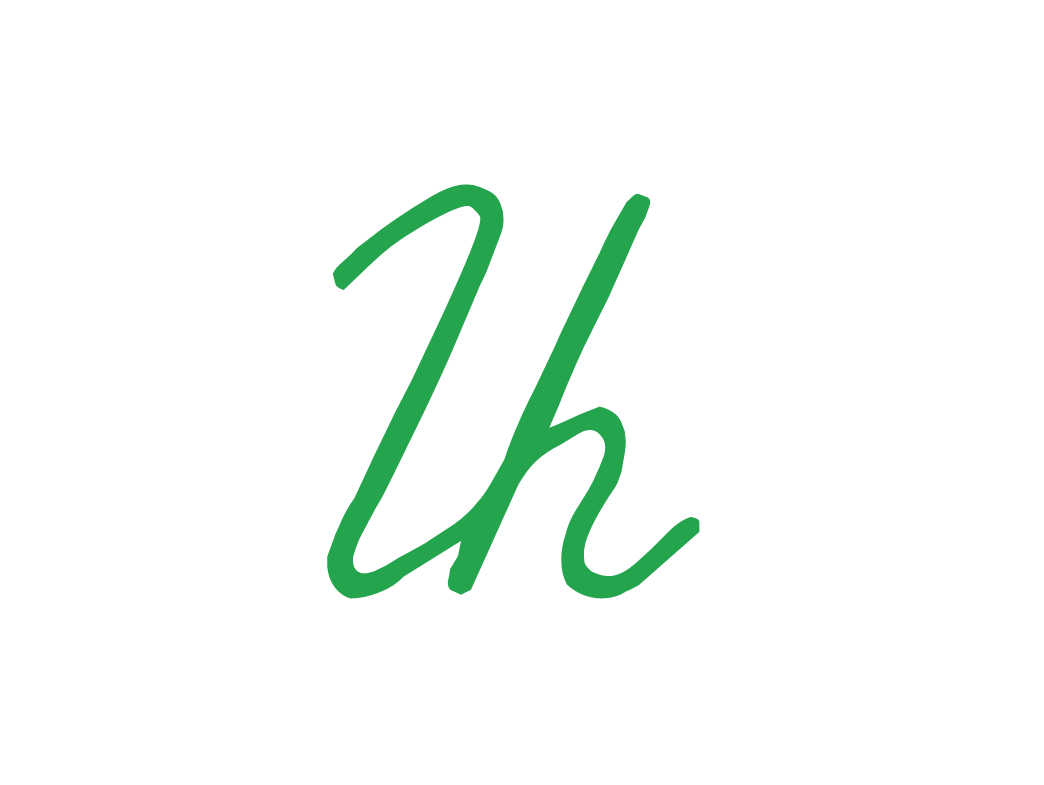 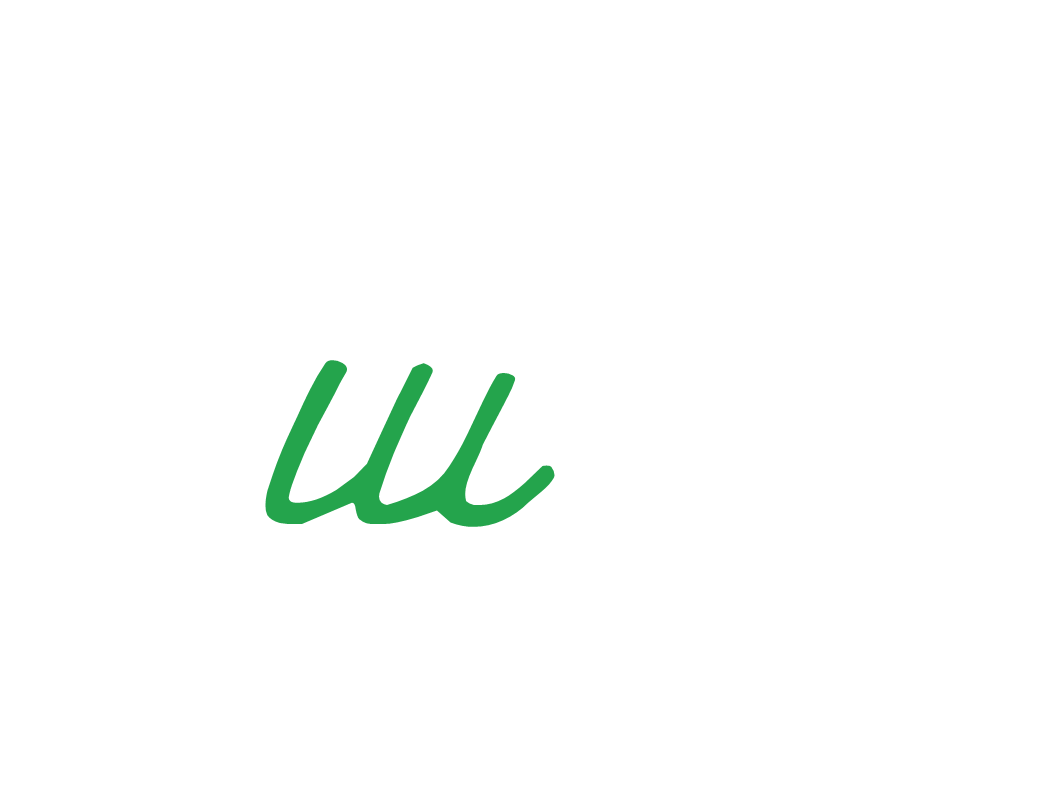 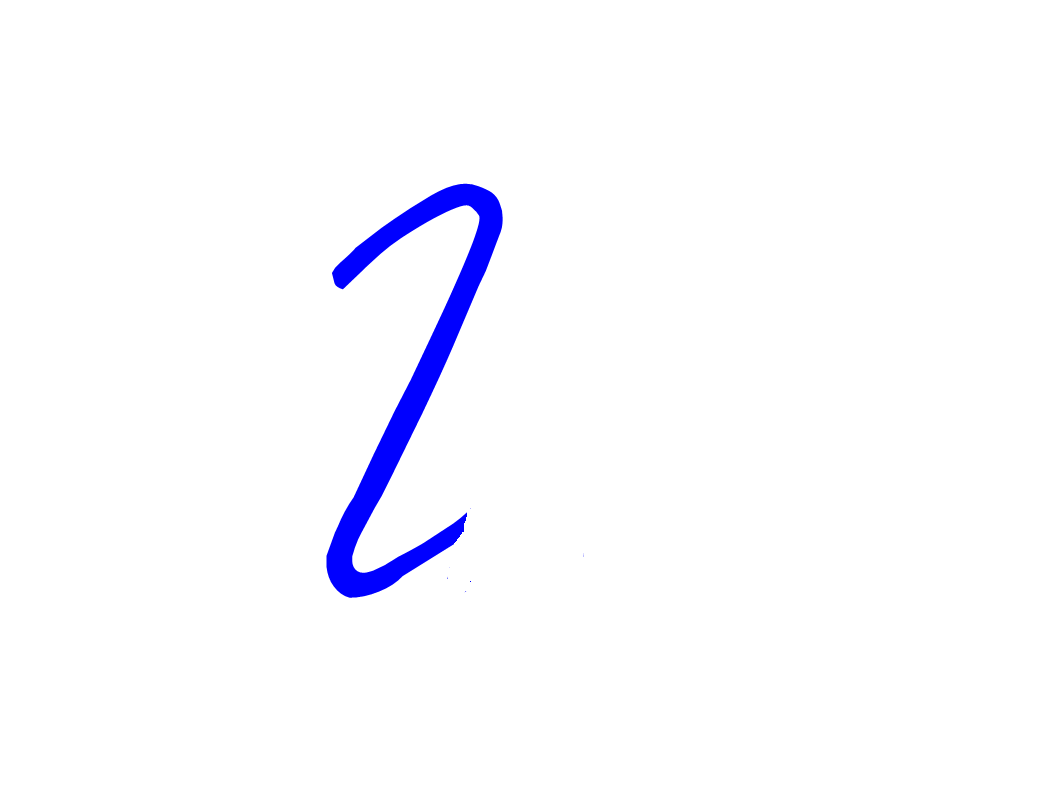 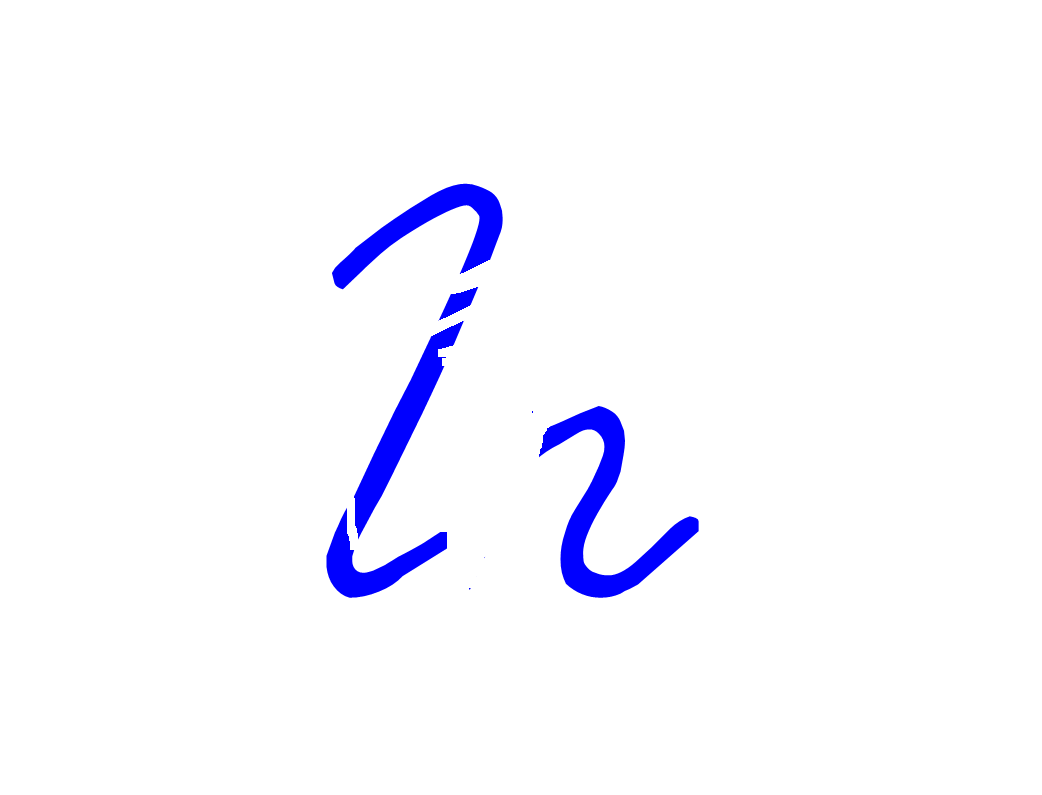 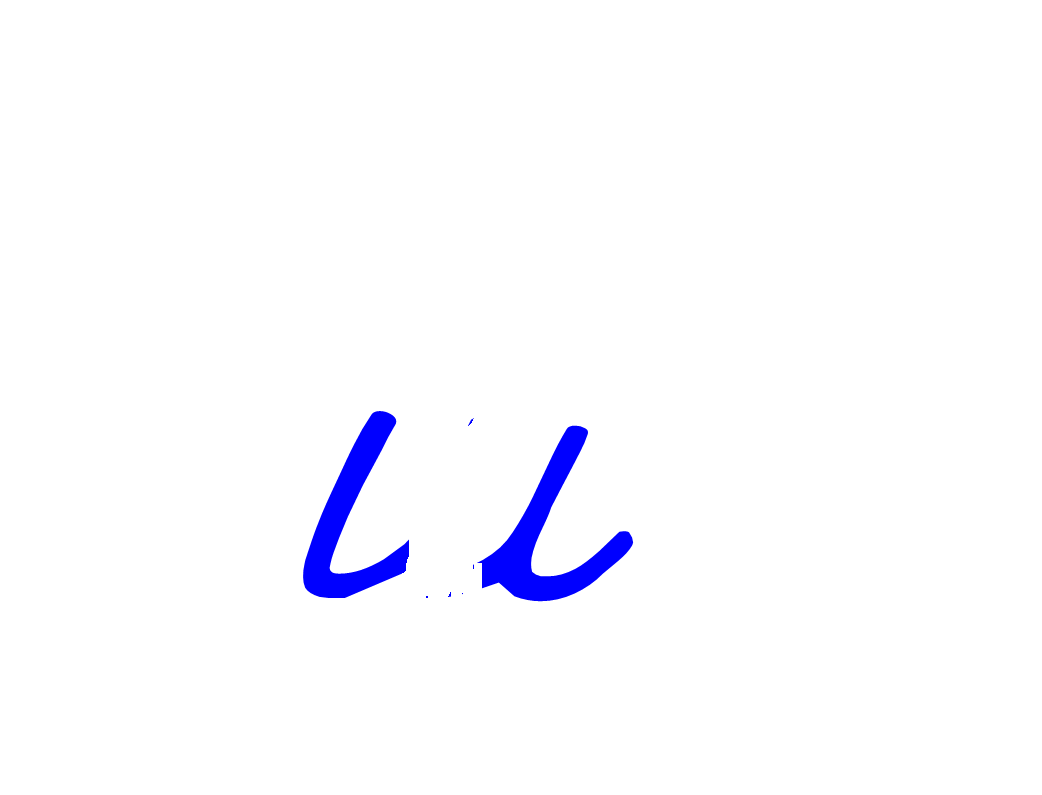 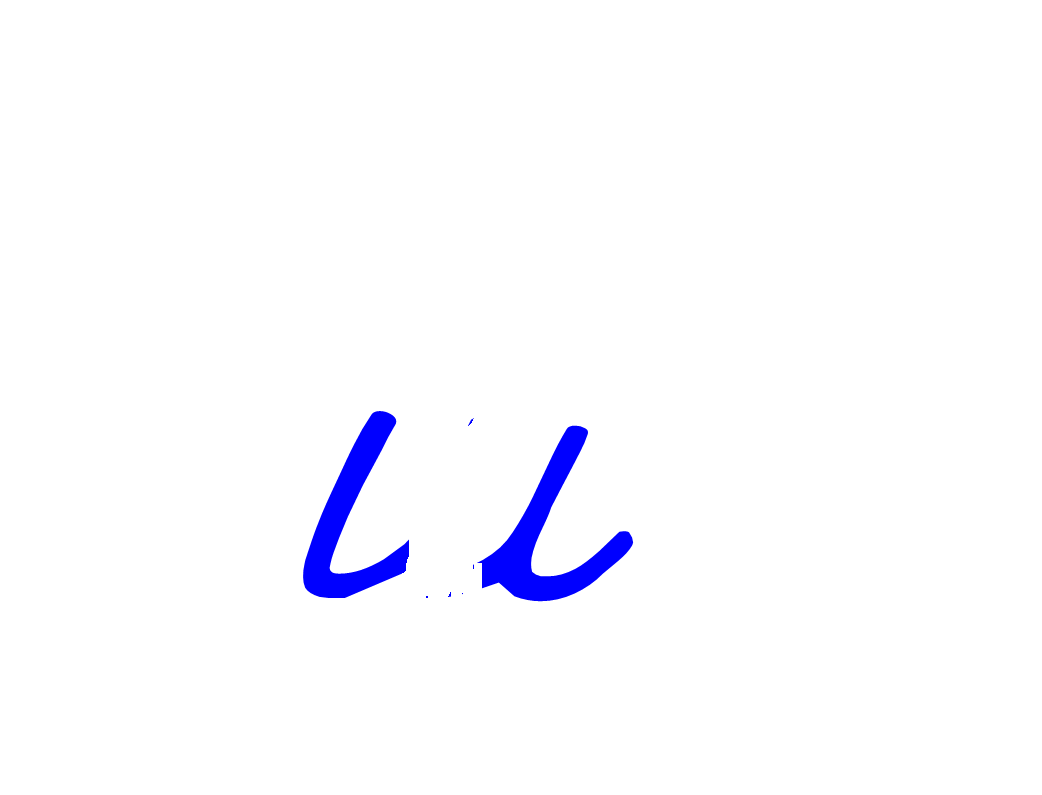 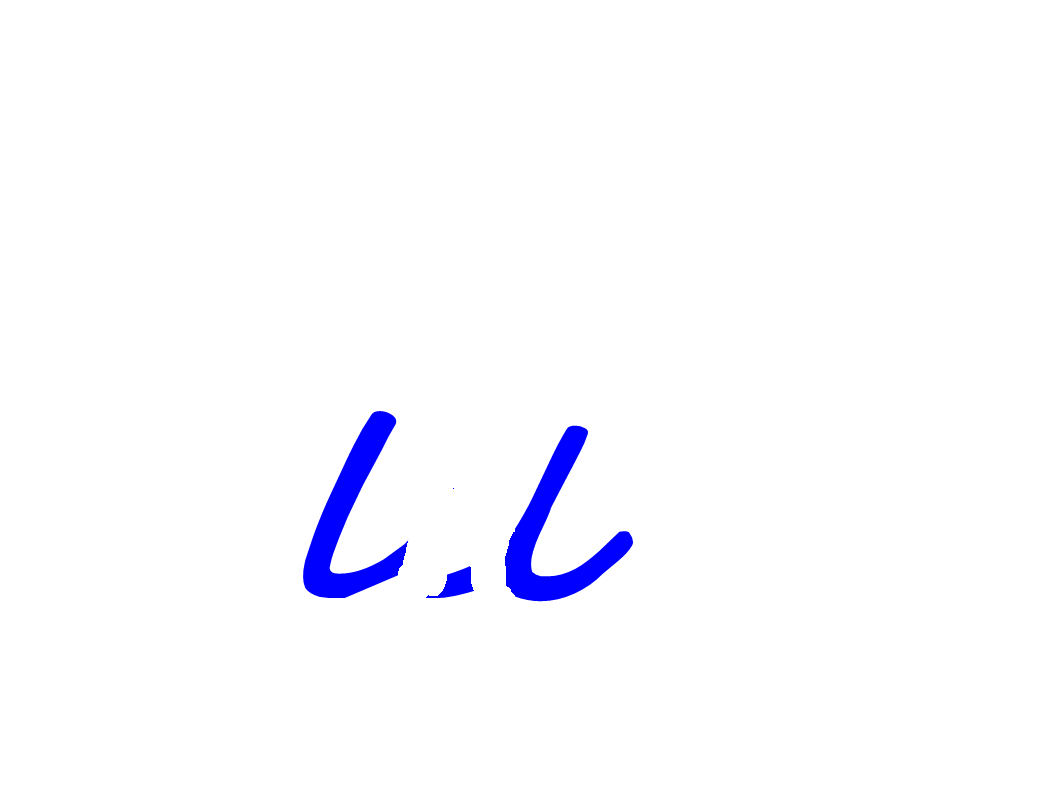